DT VI - Toscana, Sardegna e Umbria
      Ufficio delle Dogane di Livorno
Livorno, 28 ottobre 2020
LA PROVA DELL’AVVENUTA ESPORTAZIONE
Dott. Mattia Rizzo - Dott.ssa Paola Pimpinella
PRESENTAZIONE DEL SEMINARIO


CONCETTO DI ESPORTAZIONE

LA PROVA DELL’ AVVENUTA ESPORTAZIONE

LA PROVA DELL’ AVVENUTA ESPORTAZIONE NEL SETTORE DELLA NAUTICA
AGENZIA DELLE DOGANE E DEI MONOPOLI – LA PROVA DELL’AVVENUTA ESPORTAZIONE
28/10/2020
CONCETTO DI ESPORTAZIONE

Una corrente di scambio internazionale, contrapposta all’importazione, rappresentata dall’uscita delle merci dal territorio dello Stato.
AGENZIA DELLE DOGANE E DEI MONOPOLI – LA PROVA DELL’AVVENUTA ESPORTAZIONE
28/10/2020
L’ attività di esportazione è regolata da apposite leggi doganali e fiscali.
AGENZIA DELLE DOGANE E DEI MONOPOLI – LA PROVA DELL’AVVENUTA ESPORTAZIONE
28/10/2020
DICHIARAZIONE E BOLLETTA DI ESPORTAZIONE DEFINITIVA
Art. 171 del DPR n. 43/1973 - TULD

«La dichiarazione delle merci destinate all’esportazione deve essere fatta per iscritto…………………………………………….»

          L’articolo del TULD è in corso di riesame. destinate all definitiva deve
essere fatta per iscritto. La dichiarazione delle merci destinate all'esportazione definitiva deve
essere fatta per iscritto
AGENZIA DELLE DOGANE E DEI MONOPOLI – LA PROVA DELL’AVVENUTA ESPORTAZIONE
28/10/2020
CONDIZIONE GIURIDICA DELLE MERCI DEFINITIVAMENTE ESPORTATE
Art. 172 del DPR n. 43/1973 - TULD

«Le merci nazionali e nazionalizzate definitivamente esportate sono considerate estere agli effetti del presente testo unico, salve le disposizioni speciali emanate con altre leggi». definitiva deve
essere fatta per iscritto. La dichiarazione delle merci destinate all'esportazione definitiva deve
essere fatta per iscritto
AGENZIA DELLE DOGANE E DEI MONOPOLI – LA PROVA DELL’AVVENUTA ESPORTAZIONE
28/10/2020
LA DICHIARAZIONE DOGANALE DI ESPORTAZIONE

E’ una manifestazione di volontà diretta a vincolare la merce al regime doganale di esportazione, al quale sono collegati effetti giuridicamente rilevanti.
La dichiarazione doganale è costituita dal documento amministrativo unico detto DAU.
AGENZIA DELLE DOGANE E DEI MONOPOLI – LA PROVA DELL’AVVENUTA ESPORTAZIONE
28/10/2020
L’IVA (imposta sul valore aggiunto) non viene applicata sulle cessioni di beni inviati all’estero che successivamente saranno colpiti dalle imposte sugli scambi (IVA o altre imposte) nel Paese di arrivo della merce.
AGENZIA DELLE DOGANE E DEI MONOPOLI – LA PROVA DELL’AVVENUTA ESPORTAZIONE
28/10/2020
L’impresa che cede i beni all’estero, al fine di non applicare l’IVA, deve espletare specifiche procedure operative:

per beni inviati in altri Paesi UE : procedura della cessione intracomunitaria;
per i beni inviati in altri Paesi extra UE : procedura della cessione all’esportazione.
AGENZIA DELLE DOGANE E DEI MONOPOLI – LA PROVA DELL’AVVENUTA ESPORTAZIONE
28/10/2020
NORMATIVA CESSIONI INTRACOMUNITARIE 

Profilo unionale:
- Articolo 138 Direttiva 2006/112/CE

Profilo fiscale:
- Articolo 41 del D.L. n.331/1993 convertito con la L. 427/1993
AGENZIA DELLE DOGANE E DEI MONOPOLI – LA PROVA DELL’AVVENUTA ESPORTAZIONE
28/10/2020
NORMATIVA CESSIONE ESPORTAZIONE 

Profilo doganale:
-   Regolamento (UE) n. 952/2013 – Istituzione del CDU – Codice Doganale  dell’Unione;
Regolamento delegato (UE) n. 2446/2015;
Regolamento di esecuzione (UE) n. 2447/2015
DPR n.43/1973 – Testo Unico delle Leggi doganali

Profilo fiscale:
- Articolo 8 DPR n.633/1972
AGENZIA DELLE DOGANE E DEI MONOPOLI – LA PROVA DELL’AVVENUTA ESPORTAZIONE
29/09/2028/10/2020
20
ARTICOLO 8 D.P.R. N. 633/1972

Disciplina le cessioni all’esportazione non imponibili che per concretizzarsi devono ricorrere contemporaneamente due condizioni legate al trasferimento dei beni :

trasferimento fisico dei beni al di fuori del territorio unionale, risultante dalla dichiarazione doganale;

trasferimento dei beni a titolo traslativo della proprietà.
AGENZIA DELLE DOGANE E DEI MONOPOLI – LA PROVA DELL’AVVENUTA ESPORTAZIONE
28/10/2020
29/09/2020
DIFFERENZA TRA L’ESPORTAZIONE E LA CESSIONE ALL’ESPORTAZIONE

A) ESPORTAZIONE : termine più ampio utilizzato nella disciplina doganale che non implica necessariamente la realizzazione di una cessione all’esportazione in senso «fiscale»;

B) CESSIONE ALL’ESPORTAZIONE : termine usato nella disciplina fiscale che si concretizza con una esportazione definitiva dei beni dal punto di vista doganale.
AGENZIA DELLE DOGANE E DEI MONOPOLI – LA PROVA DELL’AVVENUTA ESPORTAZIONE
28/10/2020
DIFFERENZA TRA L’ESPORTAZIONE E LA CESSIONE ALL’ESPORTAZIONE


Fattispecie che evidenziano la differenza tra il concetto di «esportazione definitiva» dal punto di vista doganale e di «cessione all’esportazione» dal punto di vista della normativa fiscale :
AGENZIA DELLE DOGANE E DEI MONOPOLI – LA PROVA DELL’AVVENUTA ESPORTAZIONE
29/09/28/10/2020
2020
DIFFERENZA TRA L’ESPORTAZIONE E LA CESSIONE ALL’ESPORTAZIONE

Esportazioni «franco valuta»

Esportazioni definitive senza passaggio della proprietà

Esportazioni di beni ceduti a titolo gratuito
AGENZIA DELLE DOGANE E DEI MONOPOLI – LA PROVA DELL’AVVENUTA ESPORTAZIONE
29/09/228/10/2020
020
ESPORTAZIONI «FRANCO VALUTA»

Sono le esportazioni che avvengono senza che venga pagato un corrispettivo quando si effettua la procedura doganale di esportazione definitiva.

Esempio : trasferimento dei beni all’estero in depositi situati in Paesi extraunionali in attesa di una futura vendita.
AGENZIA DELLE DOGANE E DEI MONOPOLI – LA PROVA DELL’AVVENUTA ESPORTAZIONE
228/10/2020
9/09/2020
ESPORTAZIONI DEFINITIVE SENZA TRASFERIMENTO DELLA PROPRIETA’

Sono le esportazioni definitive ai fini doganali che non comportano il trasferimento della proprietà dei beni in senso giuridico.

Esempio : esportazione definitiva ai fini doganali di beni da sottoporre a lavorazione all’estero e da reimportare sotto forma di prodotti compensatori.
AGENZIA DELLE DOGANE E DEI MONOPOLI – LA PROVA DELL’AVVENUTA ESPORTAZIONE
29/0928/10/2020
/2020
ESPORTAZIONI DEFINITIVE SENZA TRASFERIMENTO DELLA PROPRIETA’

Normalmente viene utilizzato il regime di perfezionamento passivo.  

L’ effettuazione, dal punto di vista doganale, dell’esportazione definitiva non implica il realizzarsi di una cessione all’esportazione ai fini IVA ai sensi dell’art. 8 del DPR n.633/1972 e pertanto non è possibile la costituzione del Plafond.
AGENZIA DELLE DOGANE E DEI MONOPOLI – LA PROVA DELL’AVVENUTA ESPORTAZIONE
29/09/20228/10/2020
0
ESPORTAZIONI DEFINITIVE SENZA TRASFERIMENTO DELLA PROPRIETA’

In assenza del trasferimento di proprietà non viene emessa alcuna fattura. In Dogana viene quindi presentata :

la «lista valorizzata», redatta dall’impresa esportatrice riportante l’elenco dei beni da esportare;

un documento di trasporto o di consegna.

(Vedasi art. 39 del DPR n. 633/1972)
AGENZIA DELLE DOGANE E DEI MONOPOLI – LA PROVA DELL’AVVENUTA ESPORTAZIONE
28/10/2020
ESPORTAZIONI DEFINITIVE SENZA TRASFERIMENTO DELLA PROPRIETA’
CHIARIMENTI

In Dogana, la documentazione presentata dall’esportatore a corredo della bolletta di esportazione definitiva non è valida ai fini dell’art. 8 del DPR n. 633/1972.

Se le merci esportate saranno oggetto di vendita all’estero, tale transazione potrà assumere successivamente rilevanza ai fini IVA (art. 7 bis, comma 1 o art. 8 del DPR n. 633/1972).
AGENZIA DELLE DOGANE E DEI MONOPOLI – LA PROVA DELL’AVVENUTA ESPORTAZIONE
28/10/2020
ESPORTAZIONI DEFINITIVE SENZA TRASFERIMENTO DELLA PROPRIETA’
REGIME DEL PERFEZIONAMENTO PASSIVO


Ai fini dell’agevolazione del traffico internazionale è possibile effettuare una cessione di beni ai sensi dell’art. 214 del TULD o con l’utilizzo del carnet ATA.
AGENZIA DELLE DOGANE E DEI MONOPOLI – LA PROVA DELL’AVVENUTA ESPORTAZIONE
28/10/2020
ARTICOLO 214 DEL TULD

«Traffico internazionale in regime di temporanea importazione ed esportazione»

Forma più snella di attivazione del regime per agevolare il traffico internazionale.

Articolo attualmente in revisione.
AGENZIA DELLE DOGANE E DEI MONOPOLI – LA PROVA DELL’AVVENUTA ESPORTAZIONE
28/10/2020
CARNET ATA

Definito come il «passaporto delle merci» è un documento doganale internazionale che consente l’esportazione e l’importazione delle merci senza il pagamento dei diritti doganali fino alla durata massima di un anno.
E’ costituito da moduli di dichiarazione doganale pronti per essere utilizzati in tutti gli attraversamenti della frontiera.
E’ gestito dalle Camere di Commercio internazionali.
AGENZIA DELLE DOGANE E DEI MONOPOLI – LA PROVA DELL’AVVENUTA ESPORTAZIONE
28/10/2020
CESSIONE DEI BENI A TITOLO GRATUITO
OMAGGI

Le cessioni di beni a titolo gratuito (omaggi) in esportazione definitiva rientrano nella fattispecie dell’art. 8, comma 1, del DPR n. 633/1972, in quanto i beni vengono trasferiti al soggetto estero a titolo traslativo della proprietà.
AGENZIA DELLE DOGANE E DEI MONOPOLI – LA PROVA DELL’AVVENUTA ESPORTAZIONE
28/10/2020
ESPORTAZIONE 
ADEMPIMENTI

Predisporre la documentazione necessaria per l’esportazione che varia in funzione del prodotto e del Paese di arrivo della merce;
Emettere fattura per operazione non imponibile art. 8, comma 1, lettera a) o lettera b), del DPR n.633/1972 a seconda della condizione di resa Incoterms;
Annotare la fattura sul registro fatture emesse.


 Predisporre la documentazione necessaria per l’esportazione (varia in funzione del prodotto e la documentazione necessaria per l’esportazione (varia in funzione del prodotto e del Paese di arrivo della merce);
AGENZIA DELLE DOGANE E DEI MONOPOLI – LA PROVA DELL’AVVENUTA ESPORTAZIONE
28/10/2020
LUOGO DELL’ESPORTAZIONE 
Art. 221, p.2 del Regolamento di Esecuzione (UE) n. 2447/2015

La merce in uscita dall’Italia deve essere dichiarata presso una Dogana italiana.

L’esportatore deve presentare la merce e la relativa dichiarazione di esportazione all’Ufficio doganale competente per il luogo ove l’esportatore è stabilito o le merci sono imballate o caricate per l’esportazione. 

 Predisporre la documentazione necessaria per l’esportazione (varia in funzione del prodotto e la documentazione necessaria per l’esportazione (varia in funzione del prodotto e del Paese di arrivo della merce);
AGENZIA DELLE DOGANE E DEI MONOPOLI – LA PROVA DELL’AVVENUTA ESPORTAZIONE
28/10/2020
PROVA DELL’USCITA DELLE MERCI


La prova dell’uscita dei beni dal territorio unionale ha sempre rappresentato l’elemento decisivo ai fini dell’accertamento della non imponibilità delle cessioni all’esportazione. 

La prova dell’uscita dei beni necessaria per l’esportazione (varia in funzione del prodotto e la documentazione necessaria per l’esportazione (varia in funzione del prodotto e del Paese di arrivo della merce);
AGENZIA DELLE DOGANE E DEI MONOPOLI – LA PROVA DELL’AVVENUTA ESPORTAZIONE
28/10/2020
PROVA DELL’USCITA DELLE MERCI


Dal 1° luglio 2007, è entrato in funzione il sistema doganale ECS per il controllo informatizzato delle operazioni di esportazione (prima fase del Progetto AES – Sistema Automatizzato delle esportazioni), attuato attraverso lo scambio di messaggi telematici fra la dogana di esportazione e la dogana di uscita dal territorio unionale.
La seconda fase – ECS fase 2 – è operativa dal 1° luglio 2009 con le nuove modalità di presentazione telematica delle dichiarazioni di esportazione.
La prova dell’uscita dei beni necessaria per l’esportazione (varia in funzione del prodotto e la documentazione necessaria per l’esportazione (varia in funzione del prodotto e del Paese di arrivo della merce);
AGENZIA DELLE DOGANE E DEI MONOPOLI – LA PROVA DELL’AVVENUTA ESPORTAZIONE
28/10/2020
PROVA DELL’USCITA DELLE MERCI
PROCEDURA

La procedura prevede che:
l’ufficio doganale di esportazione metta a disposizione del dichiarante il Documento di Accompagnamento delle Esportazioni (DAE);
il DAE sostituisce la copia n.3 del Documento Amministrativo Unico (DAU), con la funzione di accompagnare la merce dalla dogana di esportazione alla dogana di uscita;
il DAE riporta gli estremi del «Movement Reference Number» (MNR), attraverso il quale l’operatore può interrogare il sistema informatico per seguire le fasi della movimentazione delle merci oggetto dell’esportazione. 
La del prodotto e la documentazione necessaria per l’esportazione (varia in funzione del prodotto e del Paese di arrivo della merce);
AGENZIA DELLE DOGANE E DEI MONOPOLI – LA PROVA DELL’AVVENUTA ESPORTAZIONE
28/10/2020
PROVA DELL’USCITA DELLE MERCI
PROCEDURA

A conclusione delle formalità di uscita, non viene apposto alcun timbro di visto uscire sul retro del DAE, in quanto l’Ufficio doganale di uscita invia alla dogana di esportazione il messaggio, in via telematica, con i «risultati di uscita».
Tale messaggio costituisce la prova dell’uscita delle merci dal territorio unionale per le operazioni svolte in ambito AES.

La prova dell’uscita dei beni necessaria per l’esportazione (varia in funzione del prodotto e la documentazione necessaria per l’esportazione (varia in funzione del prodotto e del Paese di arrivo della merce);
AGENZIA DELLE DOGANE E DEI MONOPOLI – LA PROVA DELL’AVVENUTA ESPORTAZIONE
28/10/2020
IL SISTEMA DELLE PROVE ALTERNATIVE 
DELL’USCITA DELLE MERCI


Il sistema delle prove alternative dell’esportazione viene attivato, dopo 90 giorni dallo svincolo delle merci, qualora l’Ufficio doganale di esportazione non abbia ricevuto il messaggio «risultati di uscita», configurandosi così una «esportazione scaduta».

La prova dell’uscita dei beni necessaria per l’esportazione (varia in funzione del prodotto e la documentazione necessaria per l’esportazione (varia in funzione del prodotto e del Paese di arrivo della merce);
AGENZIA DELLE DOGANE E DEI MONOPOLI – LA PROVA DELL’AVVENUTA ESPORTAZIONE
28/10/2020
LE PROVE ALTERNATIVE DELL’USCITA DELLE MERCI
(Articolo 335 – Regolamento UE di esecuzione n. 2447/2015)
Tale articolo prevede :
dopo 90 giorni dallo svincolo delle merci per l’esportazione, se l’Ufficio di esportazione non è stato informato dall’Ufficio di uscita in merito all’avvenuta esportazione, può chiede informazioni all’esportatore;
l’esportatore può fornire tali informazioni di propria iniziativa precisando data di uscita e Ufficio doganale di uscita;
per confermare, certificandola, l’uscita delle merci, l’Ufficio d’esportazione chiede informazioni all’Ufficio di uscita che risponde entro 10 giorni;
decorso tale termine, l’Ufficio di esportazione informa il dichiarante che può fornire la prova dell’esportazione, ricorrendo alle prove alternative.ni necessaria per l’esportazione (varia in funzione del prodotto e la
AGENZIA DELLE DOGANE E DEI MONOPOLI – LA PROVA DELL’AVVENUTA ESPORTAZIONE
28/10/2020
LE PROVE ALTERNATIVE DELL’USCITA DELLE MERCI
(art. 335 del Reg. UE n. 2447/2015)



Per provare l’effettiva uscita delle merce, l’esportatore, a norma di quanto previsto dallo stesso art. 335 del Reg. UE n.2447/15, può fornire la prova dell’uscita in particolare mediante uno dei seguenti documenti o mediante una combinazione degli stessi:
AGENZIA DELLE DOGANE E DEI MONOPOLI – LA PROVA DELL’AVVENUTA ESPORTAZIONE
28/10/2020
LE PROVE ALTERNATIVE DELL’USCITA DELLE MERCI
(art. 335 del Reg. UE n. 2447/2015)
1) una copia della bolla di consegna firmata o autenticata dal destinatario fuori dal territorio doganale dell’Unione;
2) la prova del pagamento;
3) la fattura;
4) la bolla di consegna;
5) un documento firmato o autenticato dall’operatore economico che ha portato le merci fuori dal territorio doganale dell’Unione;
6) un documento trattato dall’autorità doganale di uno Stato membro o di un paese terzo, in conformità delle norme e delle procedure applicabili in tale Stato o paese;
7) le scritture degli operatori economici relative alle merci fornite a navi, aeromobili o impianti offshore.


La prova dell’uscita dei beni necessaria per l’esportazione (varia in funzione del prodotto e la documentazione necessaria per l’esportazione (varia in funzione del prodotto e del Paese di arrivo della merce);
AGENZIA DELLE DOGANE E DEI MONOPOLI – LA PROVA DELL’AVVENUTA ESPORTAZIONE
28/10/2020
LE PROVE ALTERNATIVE DELL’USCITA DELLE MERCI
RICONOSCIMENTO DELLE ATTESTAZIONI RILASCIATE DA AUTORITA’ ESTERE -  Art. 346 TULD
Il Ministero delle Finanze, può, in via generale, consentire che :
a) l’uscita delle merci dal territorio doganale possa essere provata, agli effetti doganali, anche per mezzo di attestazioni e certificazioni rilasciate da una dogana o da altre pubbliche amministrazioni estere, ovvero per mezzo di idonei documenti di trasporto internazionale;
b) alle attestazioni apposte da autorità estere, sui documenti doganali emessi a scorta di merci introdotte nel territorio doganale sia riconosciuta, a condizione di reciprocità, la medesima efficacia attribuita alle analoghe attestazioni apposte dalle dogane italiane sui documenti relativi alla spedizione di merci estere da una ad altra dogana.
Articolo soggetto a revisione.
a)iscita dei beni necessaria per l’esportazione (varia in funzione del prodotto e la documentazione necessaria per l’esportazione (varia in funzione del prodotto e del Paese di arrivo della merce);
AGENZIA DELLE DOGANE E DEI MONOPOLI – LA PROVA DELL’AVVENUTA ESPORTAZIONE
28/10/2020
SENTENZA N. 19750 DEL 28.08.2013
CORTE DI CASSAZIONE

Questa sentenza riassume le problematiche relative alle prove dell’esportazione.
Viene confermato che in assenza dell’esemplare n.3 del DAU, la prova della spedizione dei beni fuori del territorio doganale dell’ Unione europea può essere fornita con documenti alternativi, purché aventi carattere di «certezza ed incontrovertibilità», ribadendo la validità degli strumenti di prova indicati nell’art. 346 del TULD.
Non costituiscono una valida prova i semplici documenti di origine privata.
AGENZIA DELLE DOGANE E DEI MONOPOLI – LA PROVA DELL’AVVENUTA ESPORTAZIONE
28/10/2020
Qualora, decorsi 150 giorni dalla data dello svincolo delle merci per l’esportazione, pur essendo stata attivata la procedura di ricerca, non sia stata acquisita la prova dell’uscita delle merci dal territorio comunitario, la Dogana di partenza, a norma di quanto previsto dall’art. 248, comma 2, del Regolamento UE n. 2446/2015, può procedere all’annullamento della dichiarazione di esportazione.
AGENZIA DELLE DOGANE E DEI MONOPOLI – LA PROVA DELL’AVVENUTA ESPORTAZIONE
29/09/2020
TRIANGOLAZIONI

Secondo un consolidato orientamento della suprema Corte di Cassazione e della Corte di Giustizia dell’Unione Europea per configurare la triangolazione è sufficiente che venga dimostrato che la prima cessione sia avvenuta, sin dall’origine, con vincolo dell’invio della merce al cessionario estero, a nulla rilevando chi abbia la disponibilità della merce stessa durante il trasporto a destinazione dell’acquirente finale fuori dal territorio unionale.
Entrambi i soggetti nazionali (primo cedente ed il suo cessionario promotore della triangolazione) sono tenuti ad acquisire la prova della effettiva uscita delle merci dal territorio unionale.
AGENZIA DELLE DOGANE E DEI MONOPOLI – LA PROVA DELL’AVVENUTA ESPORTAZIONE
28/10/2020
TRIANGOLAZIONI
Art. 8, primo comma, lettera a) del DPR n.633/72 

Tale articolo consente di considerare non imponibile anche la cessione di merci al soggetto esportatore a condizione che il primo cedente provveda alla spedizione della merce fuori del territorio comunitario su incarico del proprio cessionario.
AGENZIA DELLE DOGANE E DEI MONOPOLI – LA PROVA DELL’AVVENUTA ESPORTAZIONE
28/10/2020
TRIANGOLAZIONI – 1° CEDENTE
Il primo cedente deve provare l’uscita con il visto uscire apposto dalla dogana di uscita sulla fattura emessa nei confronti del promotore della triangolazione integrato con una copia del DAE vistato dalla Dogana di uscita.  
In caso di fatturazione differita la prova deve essere fornita a mezzo del documento di trasporto recante la destinazione estera della merce e la menzione “ Esportazione diretta in triangolazione”:
•	con allegata copia del DAE completo del visto apposto dalla dogana di uscita
oppure
•	recante gli estremi del DAE e del visto uscire apposto dall’Ufficio doganale di partenza a seguito della presentazione del DAE vistato dalla Dogana di uscita
AGENZIA DELLE DOGANE E DEI MONOPOLI – LA PROVA DELL’AVVENUTA ESPORTAZIONE
28/10/2020
TRIANGOLAZIONI – 2° CEDENTE


Il secondo cedente, intestatario della dichiarazione di esportazione, deve fornire la prova di esportazione come previsto nel caso di esportazione diretta.
AGENZIA DELLE DOGANE E DEI MONOPOLI – LA PROVA DELL’AVVENUTA ESPORTAZIONE
28/10/2020
TRIANGOLAZIONI
Art. 8, primo comma, lettera b) del DPR n.633/72

Sono anche non imponibili le cessioni con trasporto/spedizione di merci fuori del territorio comunitario a cura del cessionario non residente entro 90 giorni dalla consegna.
In caso di mancata  acquisizione della prova di uscita entro i 90 giorni dalla consegna, il cedente nazionale deve provvedere entro i successivi 30 giorni, a regolarizzare l’operazione con applicazione dell’IVA sulla merce ceduta.
AGENZIA DELLE DOGANE E DEI MONOPOLI – LA PROVA DELL’AVVENUTA ESPORTAZIONE
28/10/2020
TRIANGOLAZIONI
Art. 8, primo comma, lettera b) del DPR n.633/72

Occorre precisare tuttavia che, in linea con le decisioni della Corte di Giustizia dell’Unione Europea, l’Agenzia delle Entrate, con la risoluzione n. 98/E del 2014, ha chiarito che il superamento del termine di 90 giorni non costituisce di per se causa ostativa al riconoscimento della non imponibilità dell’operazione a condizione che il cedente sia in grado di provare l’effettiva uscita della merce  dal territorio dell’Unione Europea anche dopo il superamento di tale termine.
AGENZIA DELLE DOGANE E DEI MONOPOLI – LA PROVA DELL’AVVENUTA ESPORTAZIONE
28/10/2020
TRIANGOLAZIONI
Art. 8, primo comma, lettera b) del DPR n.633/72

Di conseguenza, ove la prova venga acquisita entro i trenta giorni successivi alla scadenza di tale termine, il cedente italiano non deve provvedere alla applicazione dell’IVA sulla cessione mentre, nel caso in cui la prova venga acquisita dopo il decorso dei trenta giorni e, quindi, dopo che sia stata regolarizzata la fattura di cessione con applicazione dell’IVA,  il cedente nazionale può procedere al recupero della stessa o richiederne il rimborso.
AGENZIA DELLE DOGANE E DEI MONOPOLI – LA PROVA DELL’AVVENUTA ESPORTAZIONE
28/10/2020
L’ESPORTAZIONE NEL SETTORE DELLA NAUTICA DA DIPORTO
AGENZIA DELLE DOGANE E DEI MONOPOLI – LA PROVA DELL’AVVENUTA ESPORTAZIONE
28/10/2020
Per il settore della nautica, il regime dell’esportazione delle unità da diporto è di notevole importanza.

Considerato l’elevato valore di mercato delle unità da diporto, tale regime è sottoposto a studio anche da parte dell’Istat che effettua costantemente un monitoraggio sulle operazioni di esportazione.
AGENZIA DELLE DOGANE E DEI MONOPOLI – LA PROVA DELL’AVVENUTA ESPORTAZIONE
28/10/2020
L’esportazione di un’imbarcazione è considerata tale al momento dell’uscita dell’unità fuori dal territorio doganale unionale, evento che può avvenire mediante il trasporto o la spedizione.
AGENZIA DELLE DOGANE E DEI MONOPOLI – LA PROVA DELL’AVVENUTA ESPORTAZIONE
28/10/2020
L’ESPORTAZIONE DI UN’IMBARCAZIONE NELL’AMBITO DEL REGIME IVA


Per effettuare una cessione all’esportazione e quindi l’emissione di una fattura non imponibile, le norme prevedono la sussistenza di specifici requisiti.
AGENZIA DELLE DOGANE E DEI MONOPOLI – LA PROVA DELL’AVVENUTA ESPORTAZIONE
28/10/2020
L’ESPORTAZIONE DI UN’IMBARCAZIONE NELL’AMBITO DEL REGIME IVA
REQUISITI – ARTICOLO 8 DPR N. 633/1972
il trasferimento della proprietà dei beni a titolo oneroso oppure la costituzione o il trasferimento di un diritto reale di godimento sui beni;

 i beni ceduti devono essere trasportati fuori dal territorio dell’Unione con trasporto a cura o a nome del cedente o a cura e a nome del cessionario non residente. Quindi, l’acquirente extra unionale deve effettuare il trasporto o la spedizione dei beni fuori dal territorio unionale entro 90 giorni dalla consegna.
AGENZIA DELLE DOGANE E DEI MONOPOLI – LA PROVA DELL’AVVENUTA ESPORTAZIONE
28/10/2020
LA PROVA DELL’ESPORTAZIONE 
LA DICHIARAZIONE DOGANALE


Il documento doganale rappresenta la prova dell’esportazione ma non rappresenta la prova dell’effettiva uscita della merce dal territorio unionale.
AGENZIA DELLE DOGANE E DEI MONOPOLI – LA PROVA DELL’AVVENUTA ESPORTAZIONE
28/10/2020
LA PROVA DELL’ESPORTAZIONE 
IL VISTO USCIRE


Il “Visto uscire”, apposto dall’Autorità doganale al momento dell’effettiva uscita della merce, costituisce la prova necessaria per l’utilizzo in fattura del titolo di non imponibilità.
AGENZIA DELLE DOGANE E DEI MONOPOLI – LA PROVA DELL’AVVENUTA ESPORTAZIONE
28/10/2020
Particolare è la procedura di esportazione delle navi da diporto e la prova dell’uscita dal territorio doganale dell’Unione.
AGENZIA DELLE DOGANE E DEI MONOPOLI – LA PROVA DELL’AVVENUTA ESPORTAZIONE
28/10/2020
CIRCOLARE N.14/D DEL 12/05/2016 (Prot. n. 52100)
(Esportazione delle navi da diporto – Prova dell’uscita dal territorio doganale dell’Unione)

L’Agenzia delle Dogane e dei Monopoli – Direzione Centrale Legislazione Procedure doganali – Ufficio regimi doganali e traffici di confine, con questa circolare, ha voluto uniformare le procedure su tutto il territorio nazionale, fornendo modalità alternative per provare l’uscita delle unità da diporto.
AGENZIA DELLE DOGANE E DEI MONOPOLI – LA PROVA DELL’AVVENUTA ESPORTAZIONE
28/10/2020
CIRCOLARE N.14/D DEL 12/05/2016 (Prot. n. 52100)
(Esportazione delle navi da diporto – Prova dell’uscita dal territorio doganale dell’Unione)

MODALITA’ ALTERNATIVE
In tale contesto, l’uscita effettiva dal territorio unionale delle unità da diporto entro 90 giorni dalla data della dichiarazione doganale di esportazione deve seguire le seguenti modalità alternative.
AGENZIA DELLE DOGANE E DEI MONOPOLI – LA PROVA DELL’AVVENUTA ESPORTAZIONE
28/10/2020
CIRCOLARE N.14/D DEL 12/05/2016 (Prot. n. 52100)
(Esportazione delle navi da diporto – Prova dell’uscita dal territorio doganale dell’Unione)
MODALITA’ ALTERNATIVE

dichiarazione resa dall’armatore o dal comandante dell’unità da diporto di aver raggiunto le acque internazionali e quindi di aver oltrepassato il limite delle dodici miglia che delinea il territorio doganale dell’Unione Europea, accompagnata dalla rilevazione satellitare della posizione dell’unità in acque internazionali, fornendo attraverso il sistema A.I.S. (Automatic Identification System) per le unità da diporto che ne sono provviste per legge o che lo abbiano in dotazione;
AGENZIA DELLE DOGANE E DEI MONOPOLI – LA PROVA DELL’AVVENUTA ESPORTAZIONE
28/10/2020
CIRCOLARE N.14/D DEL 12/05/2016 (Prot. n. 52100)
(Esportazione delle navi da diporto – Prova dell’uscita dal territorio doganale dell’Unione)

MODALITA’ ALTERNATIVE

Il dichiarante/esportatore deve fornire all’Ufficio doganale competente la documentazione comprovante l’arrivo dell’unità in un porto extra unionale.
AGENZIA DELLE DOGANE E DEI MONOPOLI – LA PROVA DELL’AVVENUTA ESPORTAZIONE
28/10/2020
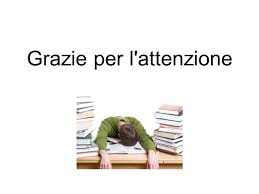 AGENZIA DELLE DOGANE E DEI MONOPOLI – LA PROVA DELL’AVVENUTA ESPORTAZIONE
28/10/2020